«Казанская тюбетейка!»
«Казанская тюбетейка!»
  Авторский коллектив турфирмы ООО «АЛЕНА»
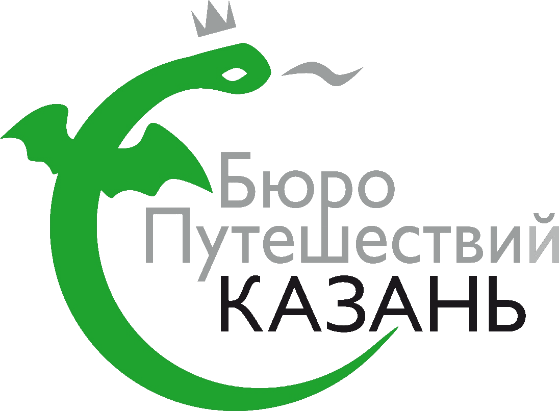 Цель маршрута
Развитие этнического туризма
Задачи данного маршрута
знакомство со столицей Республики Татарстан городом Казанью и его окрестностями
знакомство с исторической национальной выпечкой казанских татар
знакомство с искусством изготовления татарских элементов одежды
знакомство с Раифским монастырем
знакомство с островом-градом Свияжск
Обзорная  экскурсия  по городу «Палитра Казани»
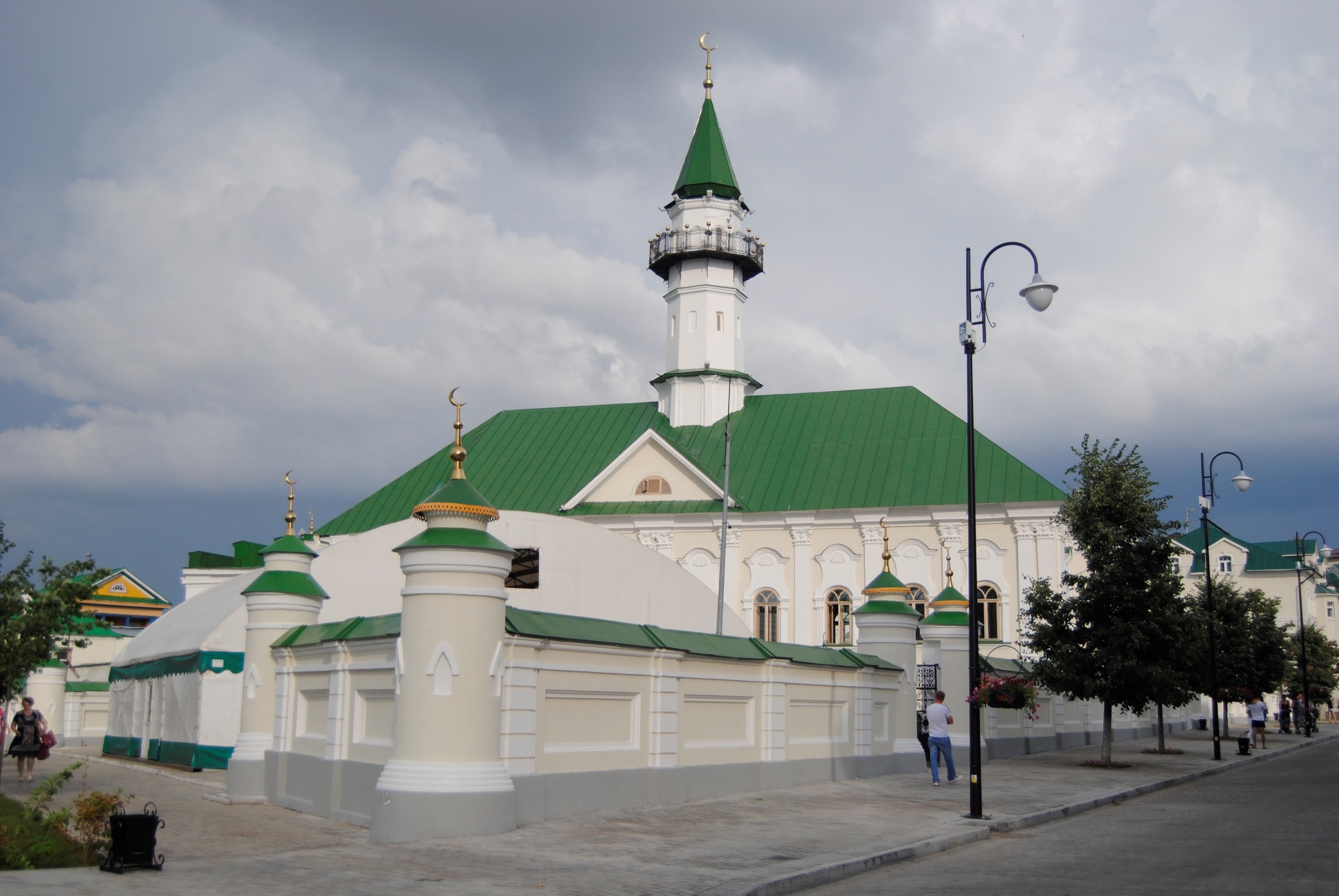 Нижний город − Старотатарская слобода, мечеть Азимовская или Марджани, озеро Кабан
Посещение музея 1000-летия  Казани,  показ панорамы Казани от НКЦ Казань
Казанский университет, площадь Свободы, городская Ратуша, ул. Кремлевская
парк 1000−летия Казани
Петропавловский собор, построенный в память о пребывании 
в Казани Петра I
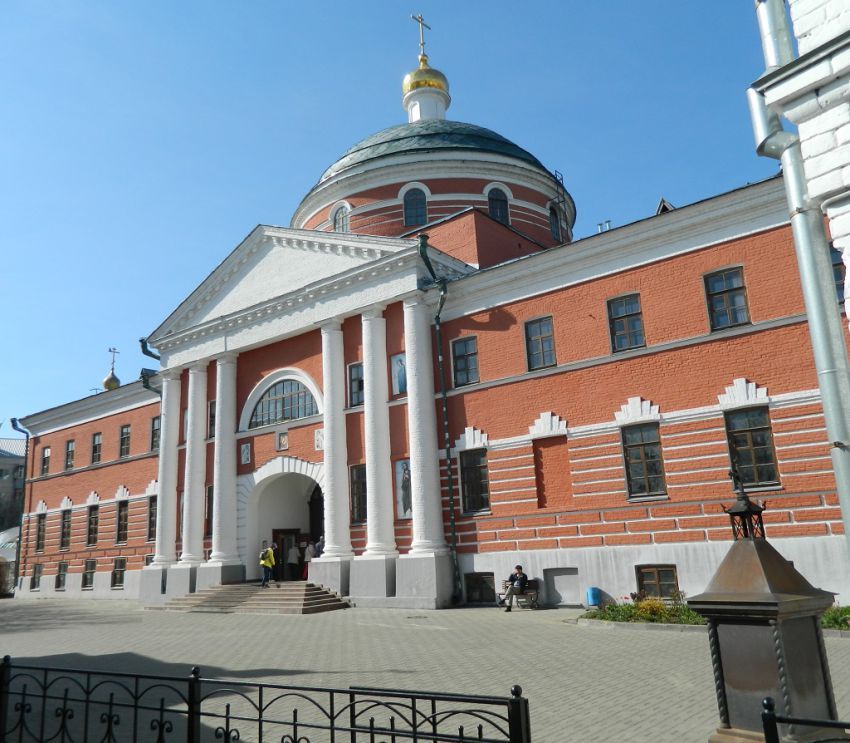 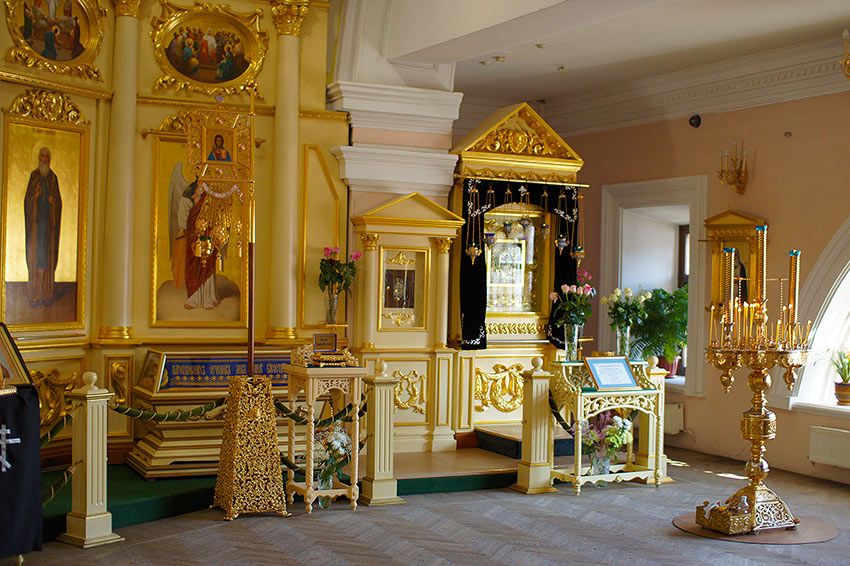 Крестовоздвиженская церковь с Казанской иконой Божьей Матери, возвращенной из Ватикана в Россию
Экскурсия по территории Музея − заповедника 
«Казанский Кремль»
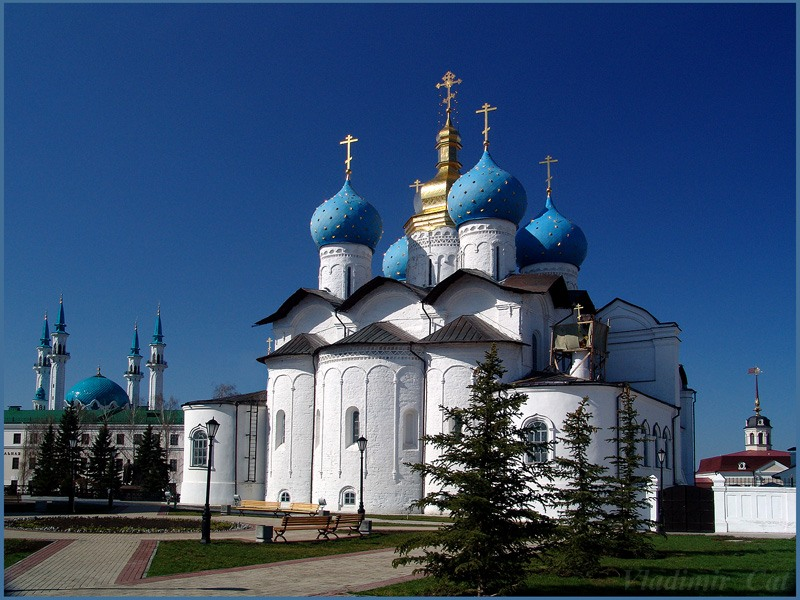 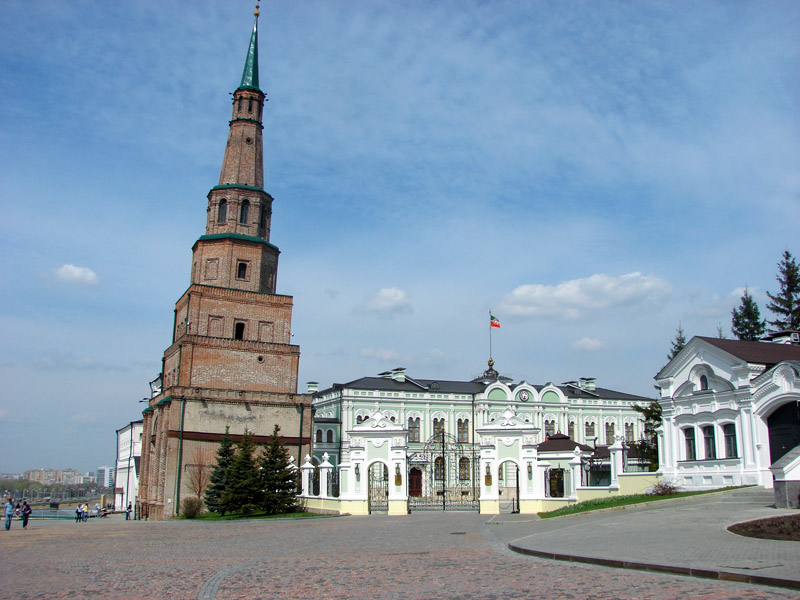 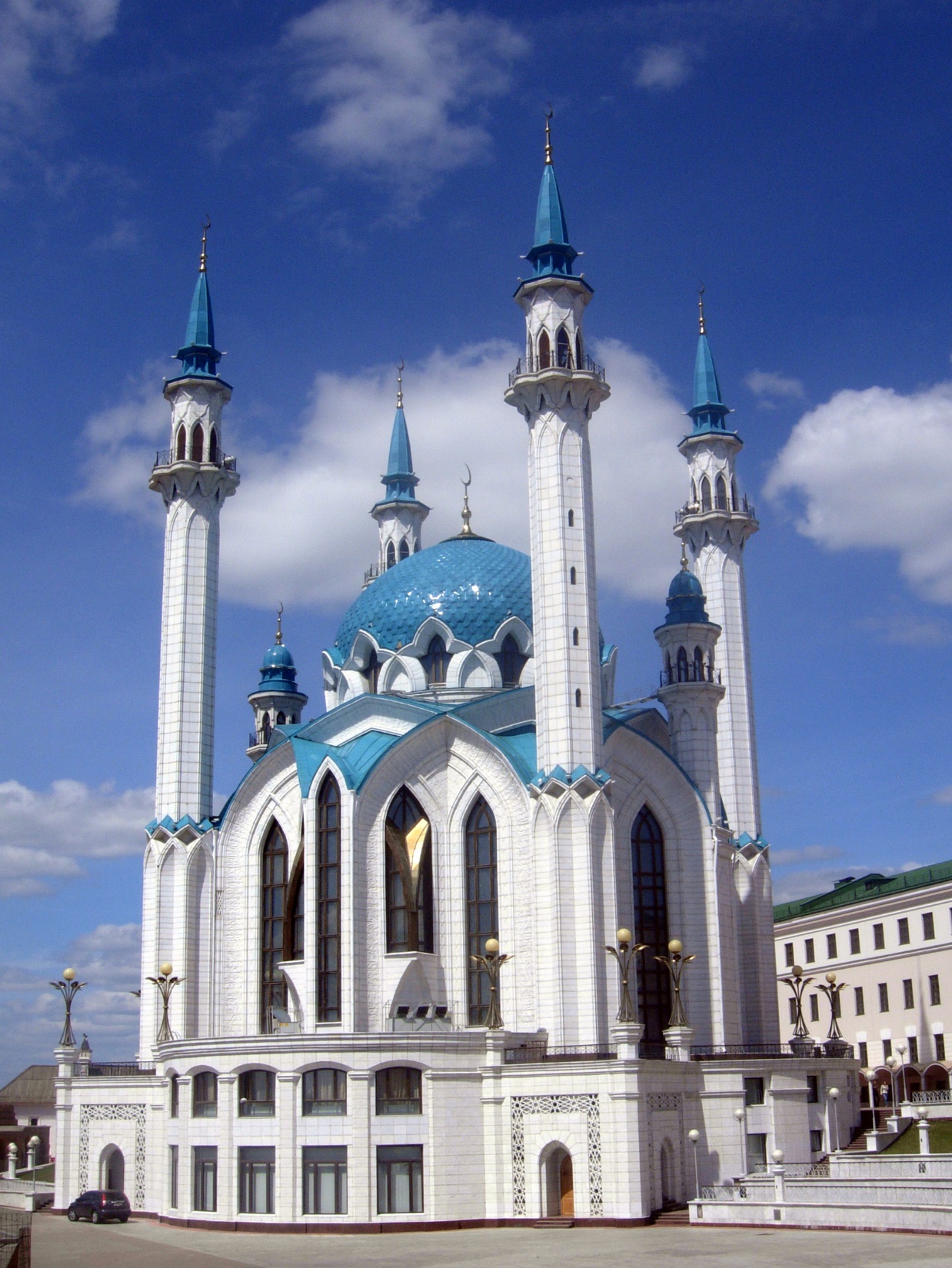 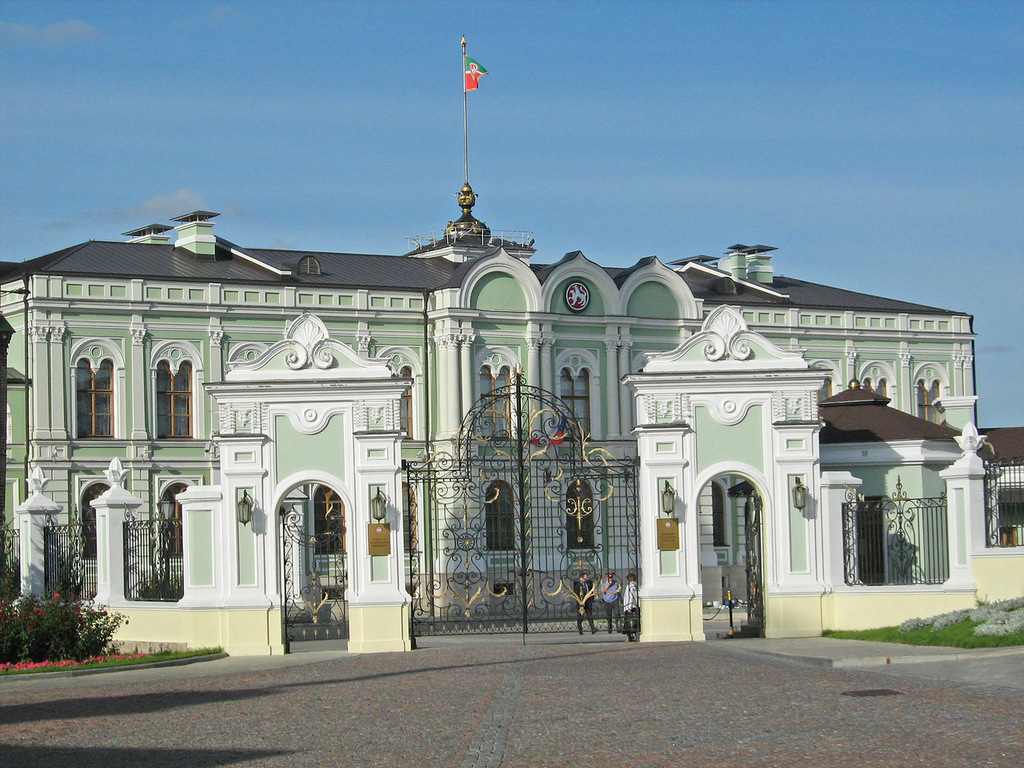 башня Сююмбике, мечеть Кол Шариф, Губернаторский дворец, Собор Благовещения, Архитектурные памятники
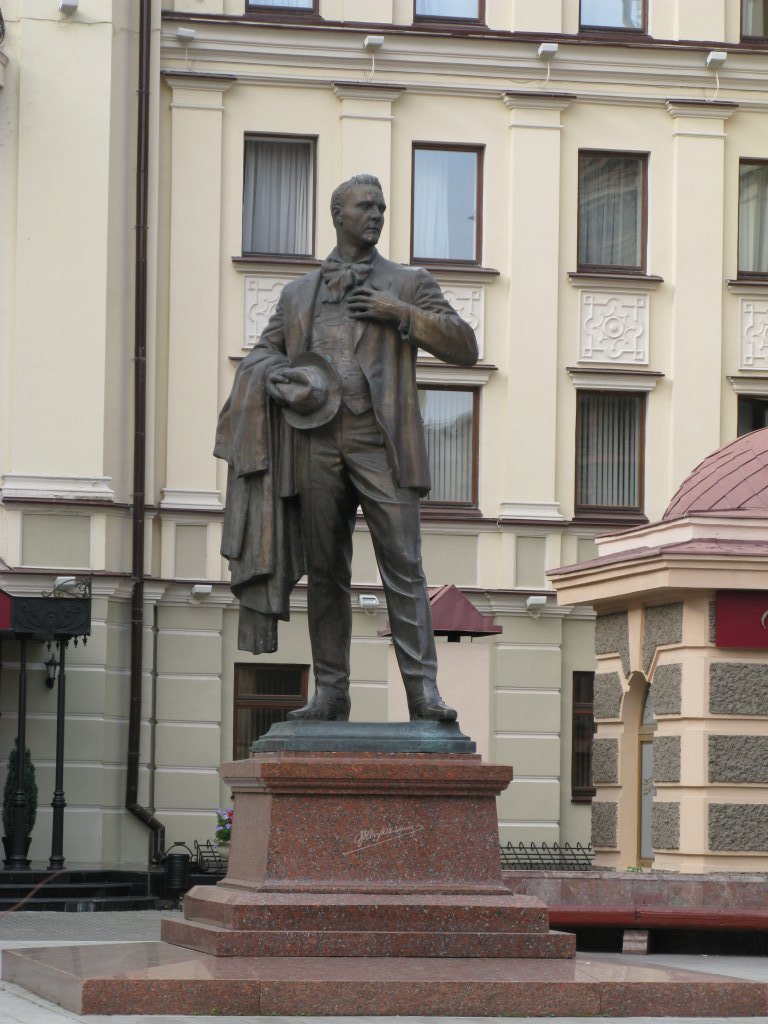 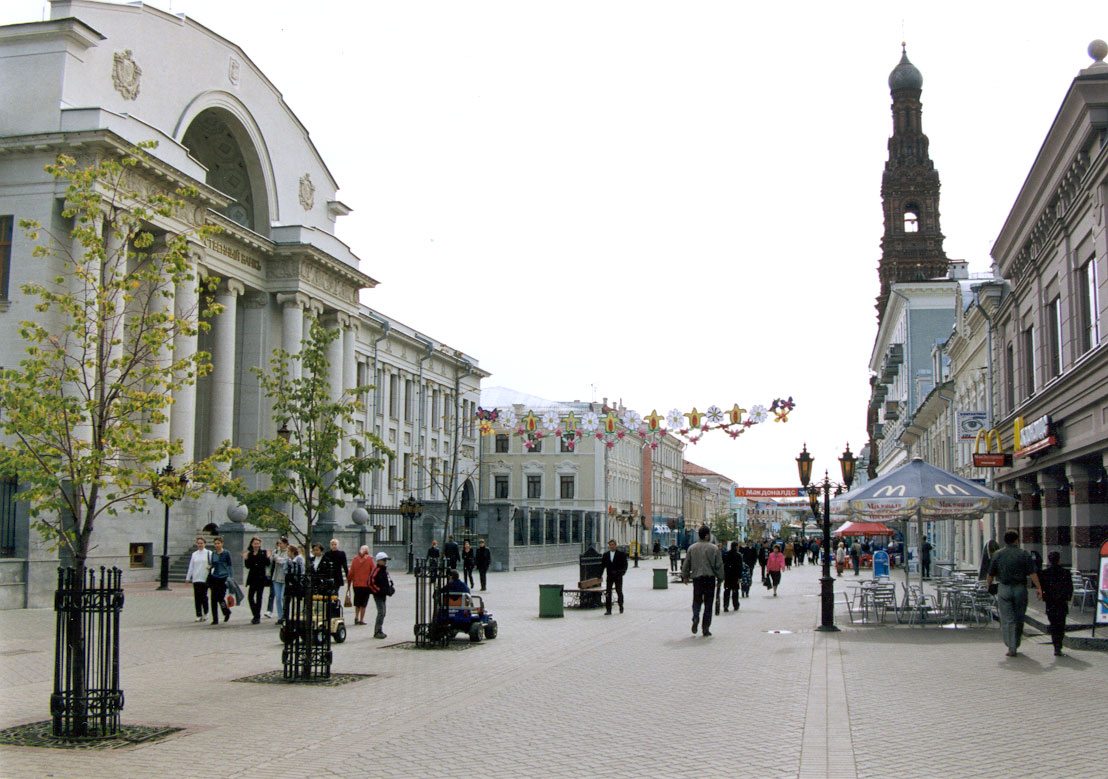 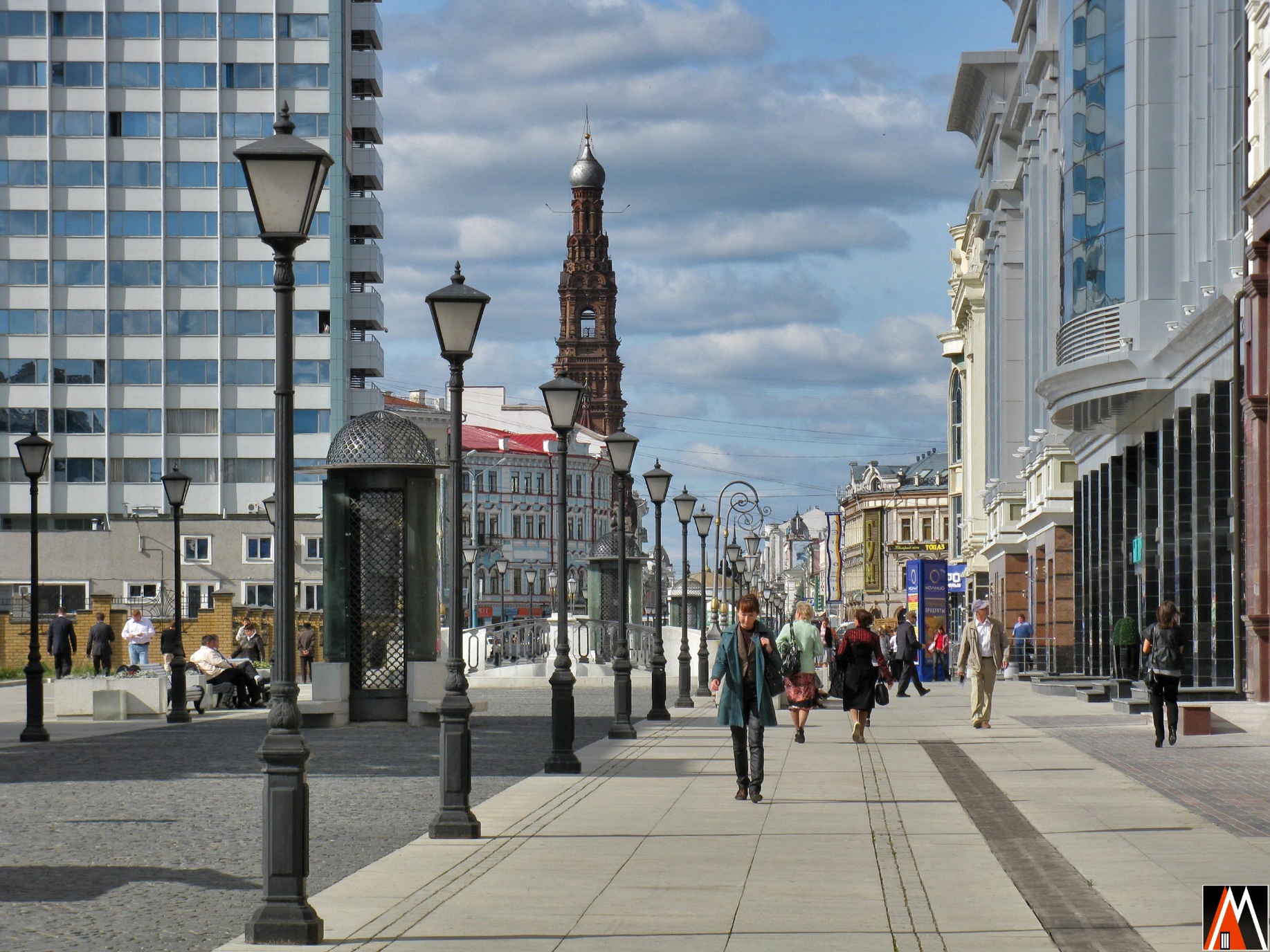 Пешеходная экскурсия: улица 4-х веков - Проломная, Памятник Федору Ивановичу Шаляпину,  Улица Петербургская
Экскурсия в один из малых музеев города
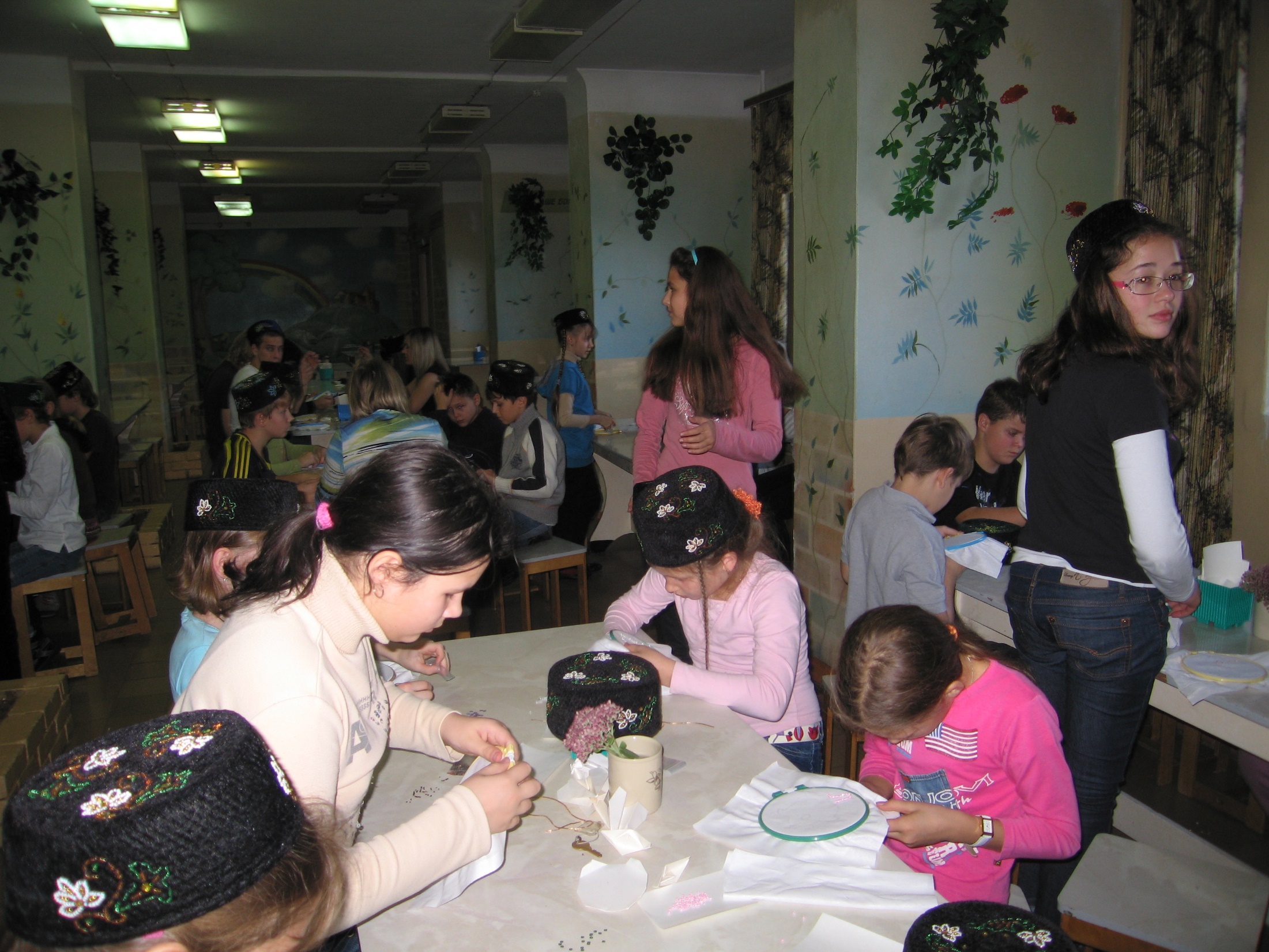 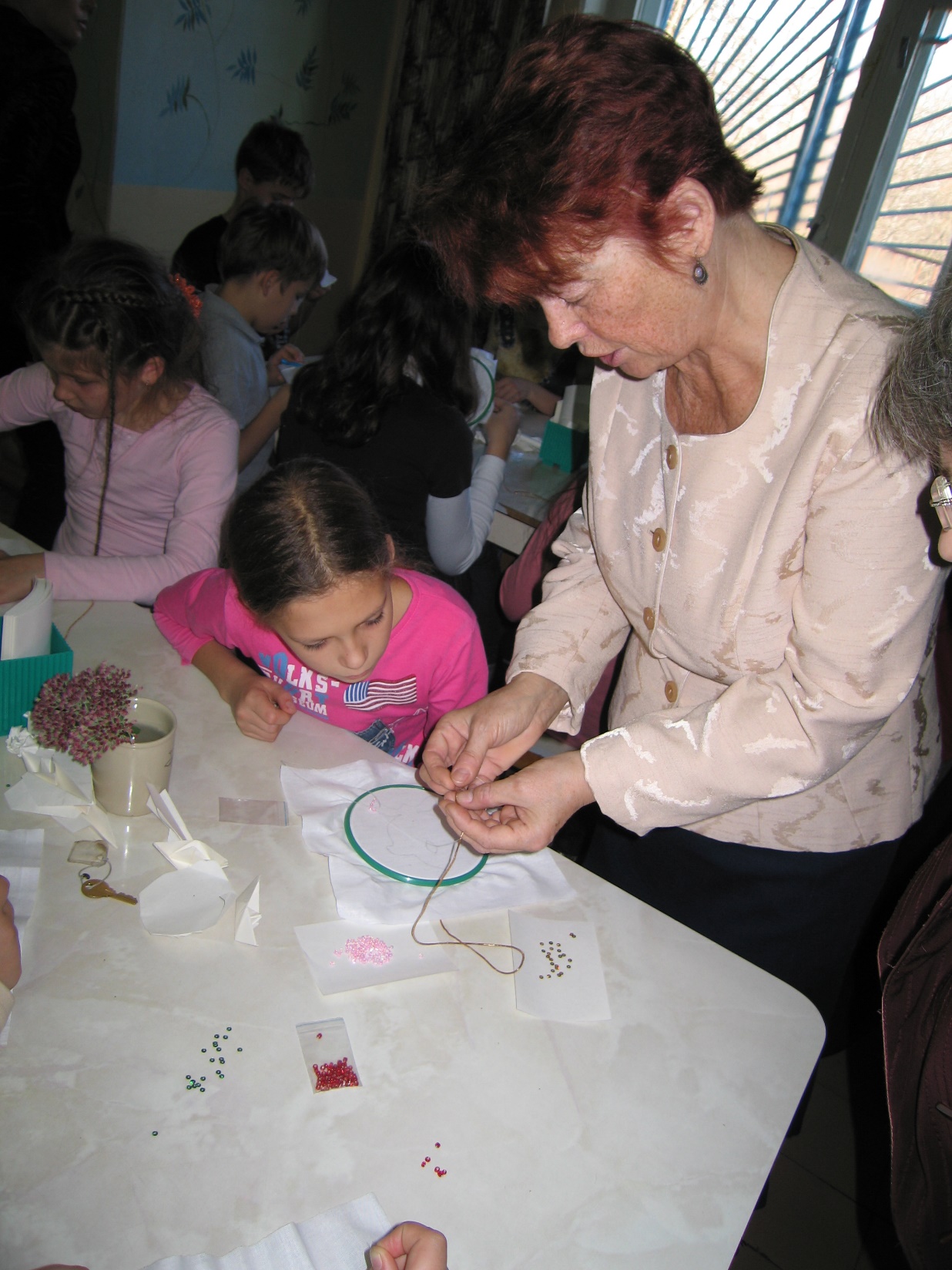 экскурсия по музею, чаепитие, Посещение мастер−класса по изготовлению татарских элементов одежды
Раифский монастырь
Раифский Богородицкий мужской монастырь, Чудотворная Грузинская икона Божьей Матери, Троицкий собор
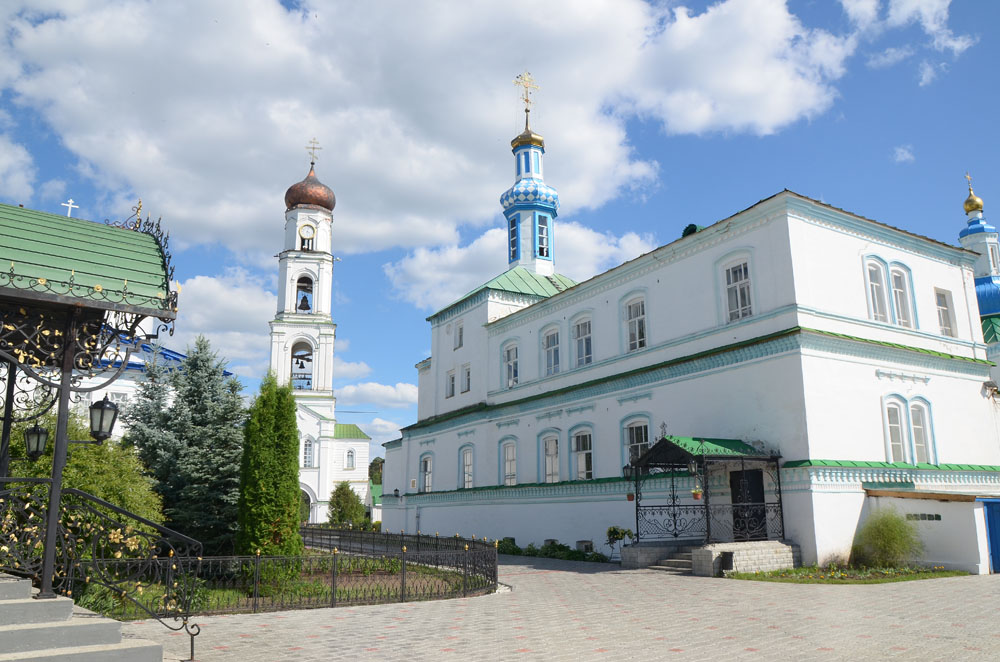 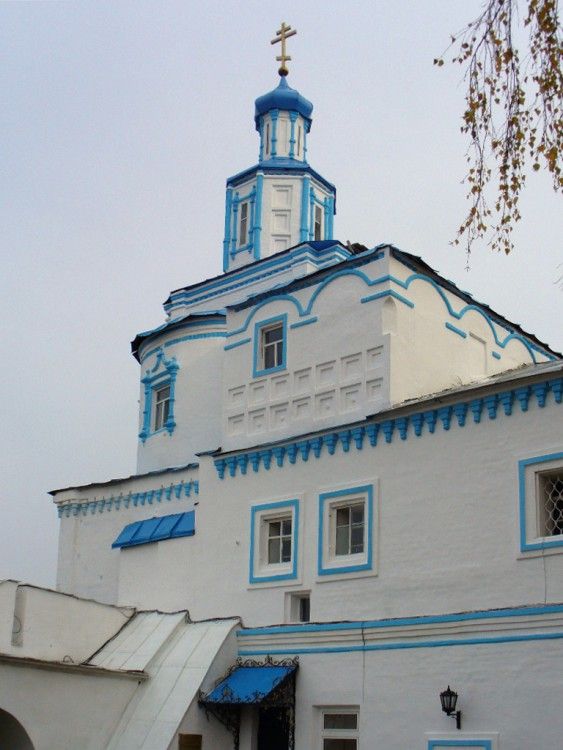 церковь во имя мучениц Веры, Надежды, Любови и матери их Софии, Церковь Преподобных отцов, в Синае и Раифе избиенных
остров−град Свияжск
Деревянная Троицкая церкви XVI века
Собор Богоматери Всех Скорбящих Радости
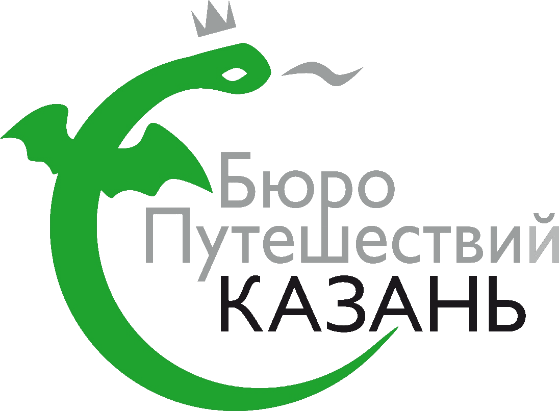 «Казанская тюбетейка!»
  Авторский коллектив турфирмы ООО «АЛЕНА»